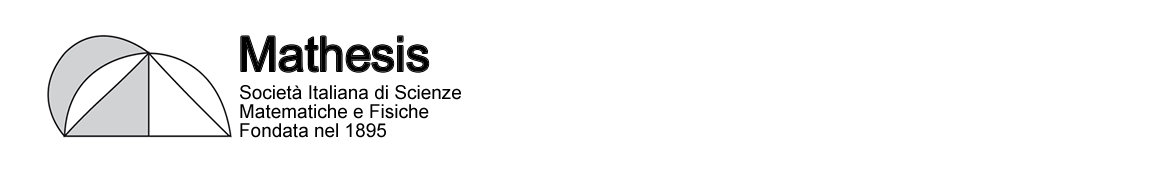 La matematica nell’Esame di Stato di fine primo cicloe la prova INVALSI

Ottavio G. Rizzo
Università degli Studi di Milano
Congresso nazionale Mathesis Milano, 15-18 novembre 2018
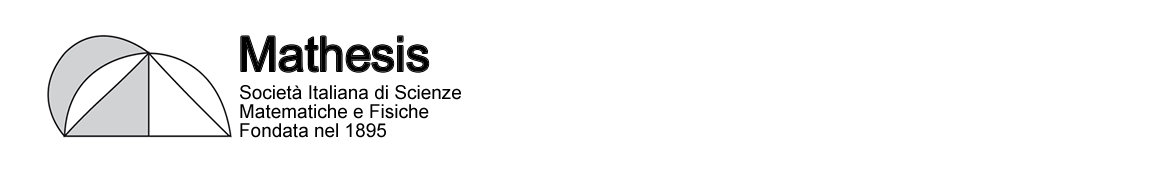 Le domande di ricerca
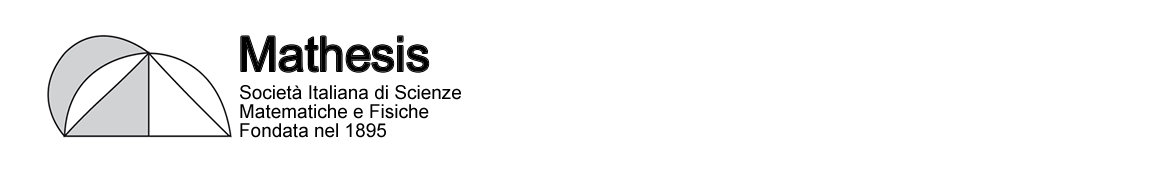 Il quadro teorico: la Prova di Stato come attività sociale
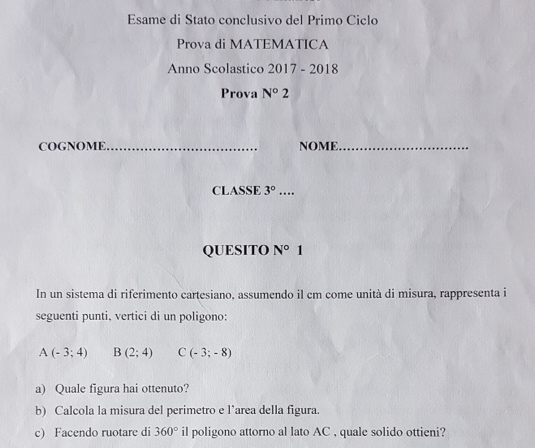 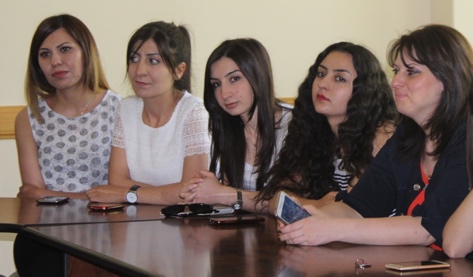 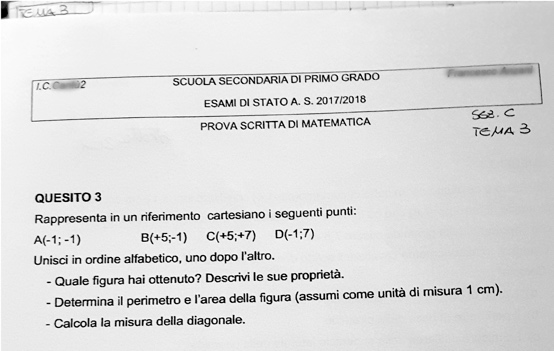 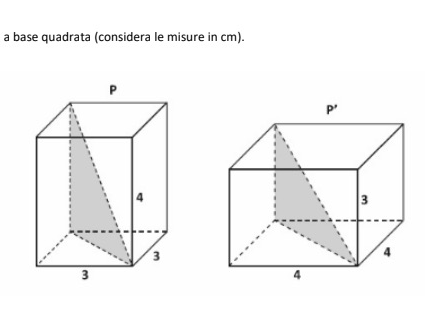 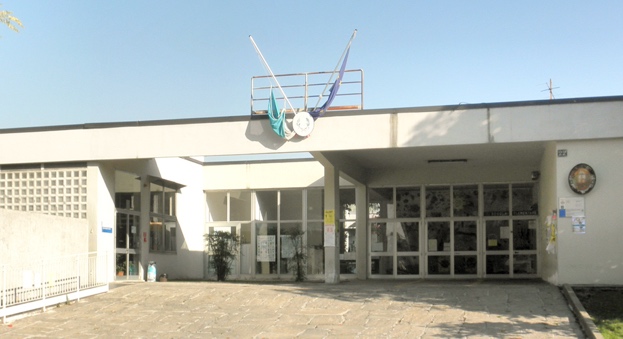 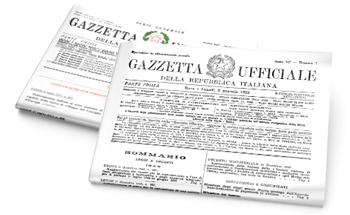 [Speaker Notes: Fra le norme non ci sono solo quelle esplicite e cogenti (normative ministeriale) ma anche quelle esplicite e indicative (Indicazioni nazionali; quadri di riferimento INVALSI) e quelle implicite (prassi della comunità)
Foto By David Saroyan - Own work, CC BY-SA 4.0, https://commons.wikimedia.org/w/index.php?curid=59694992
Foto By Arbalete - Own work, CC BY-SA 3.0, https://commons.wikimedia.org/w/index.php?curid=12567856]
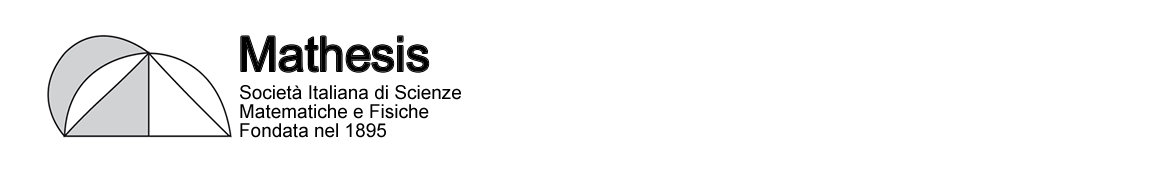 Il quadro teorico: le convinzioni degli insegnanti
[Speaker Notes: Identità del docente di matematica: aspetti del Self-in-Mind Vs. Self-in-Community. I fattori affettivi dominano le interazioni]
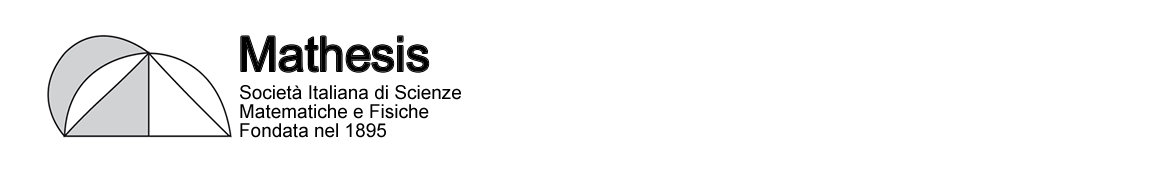 Vecchie prove INVALSI 
Vs. nuove prove INVALSI
Didattica
Esame di Stato
[Speaker Notes: Il problema dell’equivalenza: comeconfrontare gli indicatori misurati? I risultati didattici? L’esame di stato?]
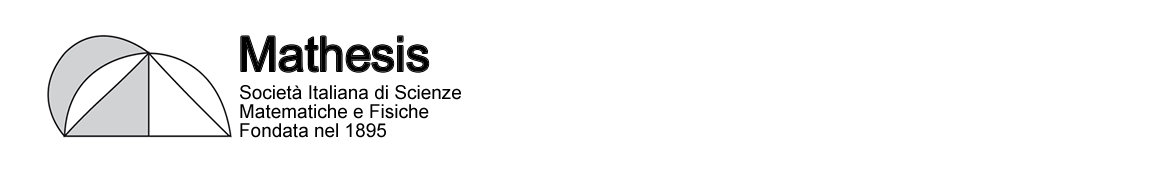 Il questionario
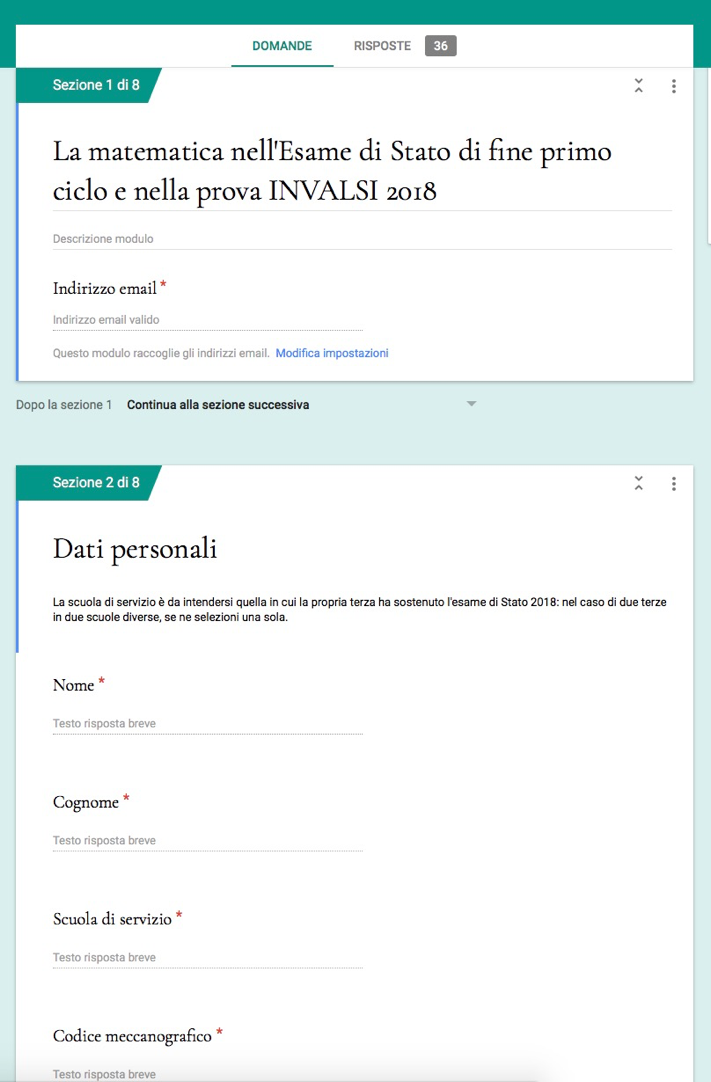 [Speaker Notes: Gli insegnanti sono per metà della città metropolitana di Milano, il restante di province limitrofe oppure GE e FC (grazie a contatti degli autori)]
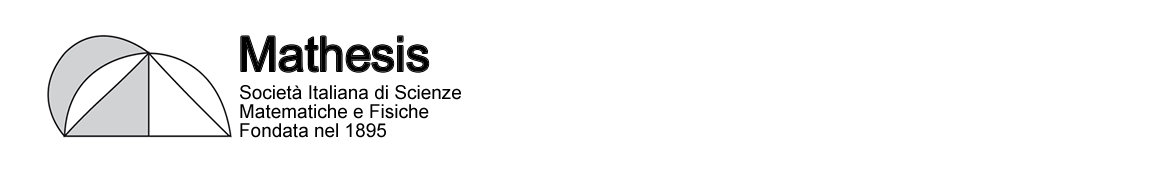 La prova INVALSI: ieri e oggi
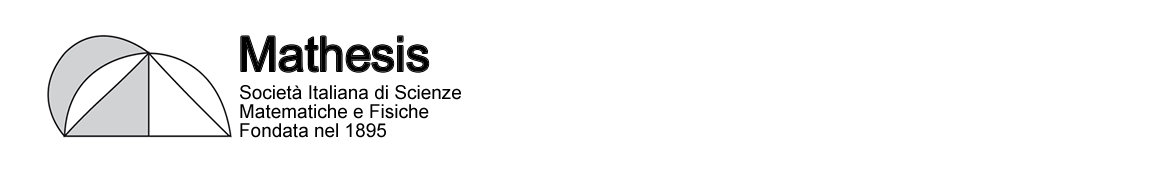 Ricadute didattiche della nuova INVALSI
[Speaker Notes: Da notare la differenza fra le ricadute: per tutti neutre o positive, mentre non pochi attribuiscono una funzione pedagogica negativa]
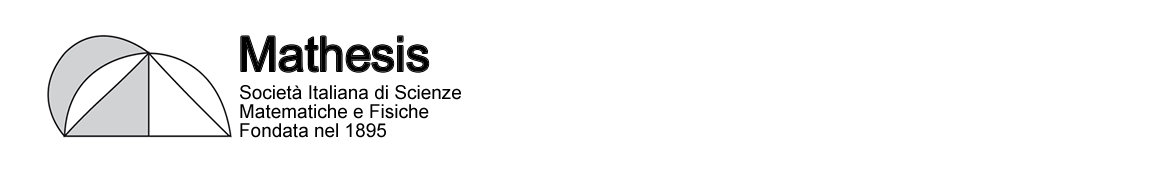 Da vecchia prova a nuova prova: cosa va perduto?
La mancata possibilità di conoscere le risposte degli allievi
L'uso degli strumenti per disegnare figure geometriche 
Ritardo programmazione, tensione emotiva degli studenti che si distraggono dal resto
Innovazione della didattica della matematica; attenzione alle competenze più che alle nozioni; attenzione al problem solving più che agli esercizi ripetitivi
Le argomentazioni: la possibilità per gli alunni di trovare una propria strategia ed esprimerla nel modo più rigoroso ed "elegante" possibile.
Il valore della matematica fatta con carta e penna, di alto valore formativo.
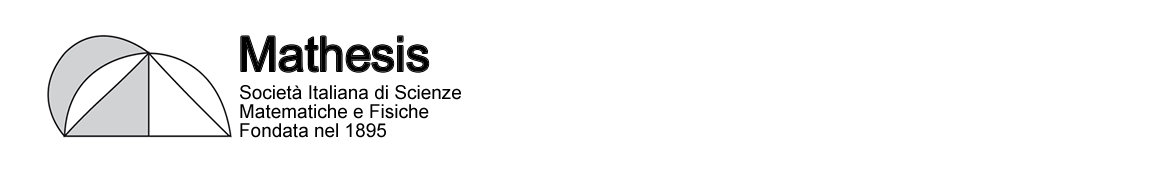 Dal test cartaceo al CBT
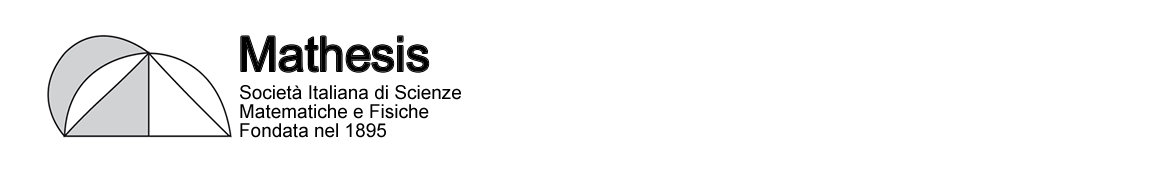 Analisi delle tracce dei temi d’esame
Perché alcune aree sono state trascurate?
Non riesco mai a svolgere l'argomento quanto vorrei
Non svolto da tutti nel programma
Il quesito relativo è stato semplificato e svuotato di significato
Abbiamo ricalcato le prove degli scorsi anni che erano modellate su temi di esami ormai in uso da decenni nell'istituto
FALSO!
Quali elementi di novità?
Quesiti aperti e mancanza del quesito di tecnologia o scienze
Domande di argomentazione e problem solving
Formulazione della traccia
la netta separazione in 4 macroaree e il potenziamento di relazioni e funzioni e dati e previsioni
Il quesito di statistica
[Speaker Notes: La distribuzione sulle aree, ad una prima parziale analisi, è tutto tranne che equa.]
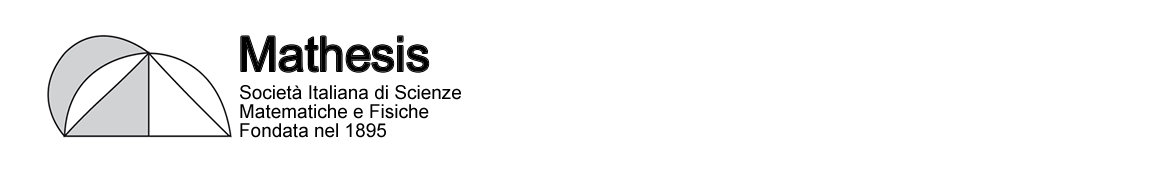 Dalla prova INVALSI all’Esame di Stato
[Speaker Notes: Queste sono alcune fra le risposte (sono state 27 su 36!)]
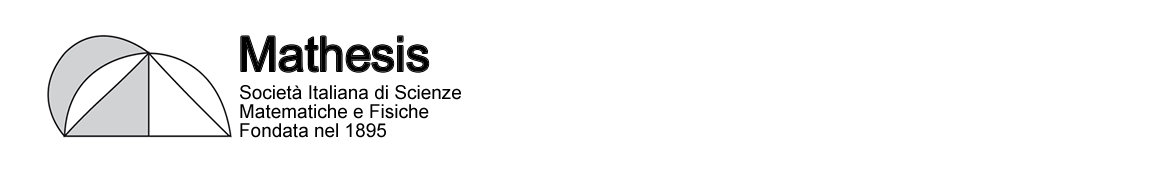 Work-in-progress